Representing Functions Symbolically
All slides in this presentations are based on the book  Functions, Data and Models, S.P. Gordon and F. S GordonISBN 978-0-88385-767-0
Function is a Rule
Function is a Rule
Function is a rule
Functions with a context
In a real-world context we use other letters that convey the meaning of the variables, e.g.
t – time
H – height
P – population
C – cost
A – area
Tossed Ball Example
Domain and Range of a Function
Domain and Range of a Function
Domain and Range of a Function
Estimate the domain and the range of the given function
Domain and Range of a Function
Domain and Range of a Function
Domain and Range of a Function
Distance covered at steady speed
The distance (in miles) a car drives at steady speed is a function of the number of hours
Denote the variables; Which is the independent variable? Which is the dependent variable?
Distance covered at steady speed
The distance (in miles) a car drives at steady speed is a function of the number of hours
Denote the variables; Which is the independent variable? Which is the dependent variable?
D – distance traveled, in miles, since beginning – dependent variable
t – total time of trip, in hours - independent variable
Distance covered at steady speed
Distance covered at steady speed
Distance covered at steady speed
Distance covered at steady speed
Population of a Country since 1930
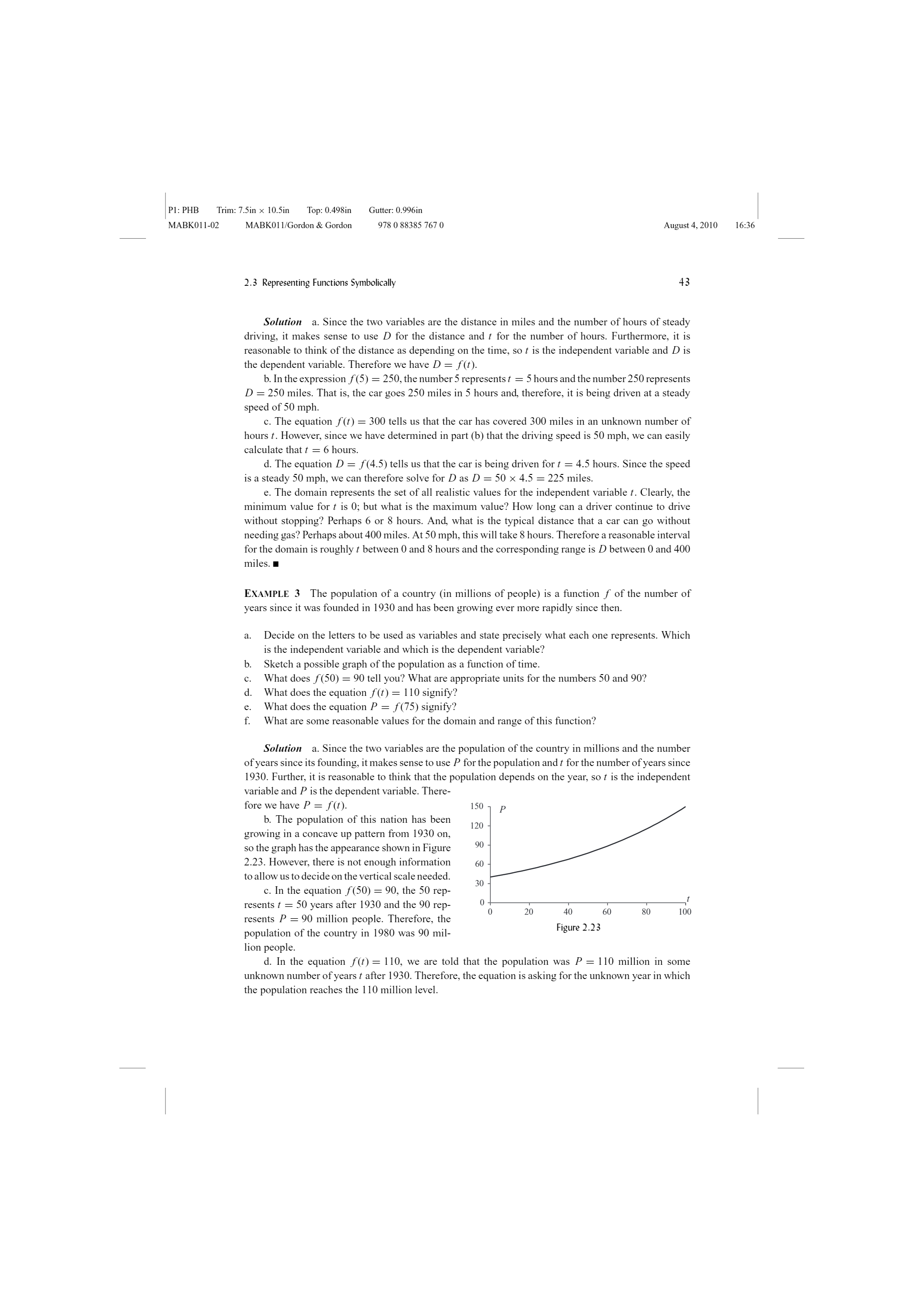 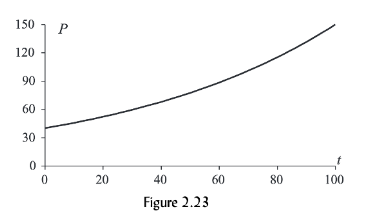 Suppose you are given the following graph
Population of a Country since 1930
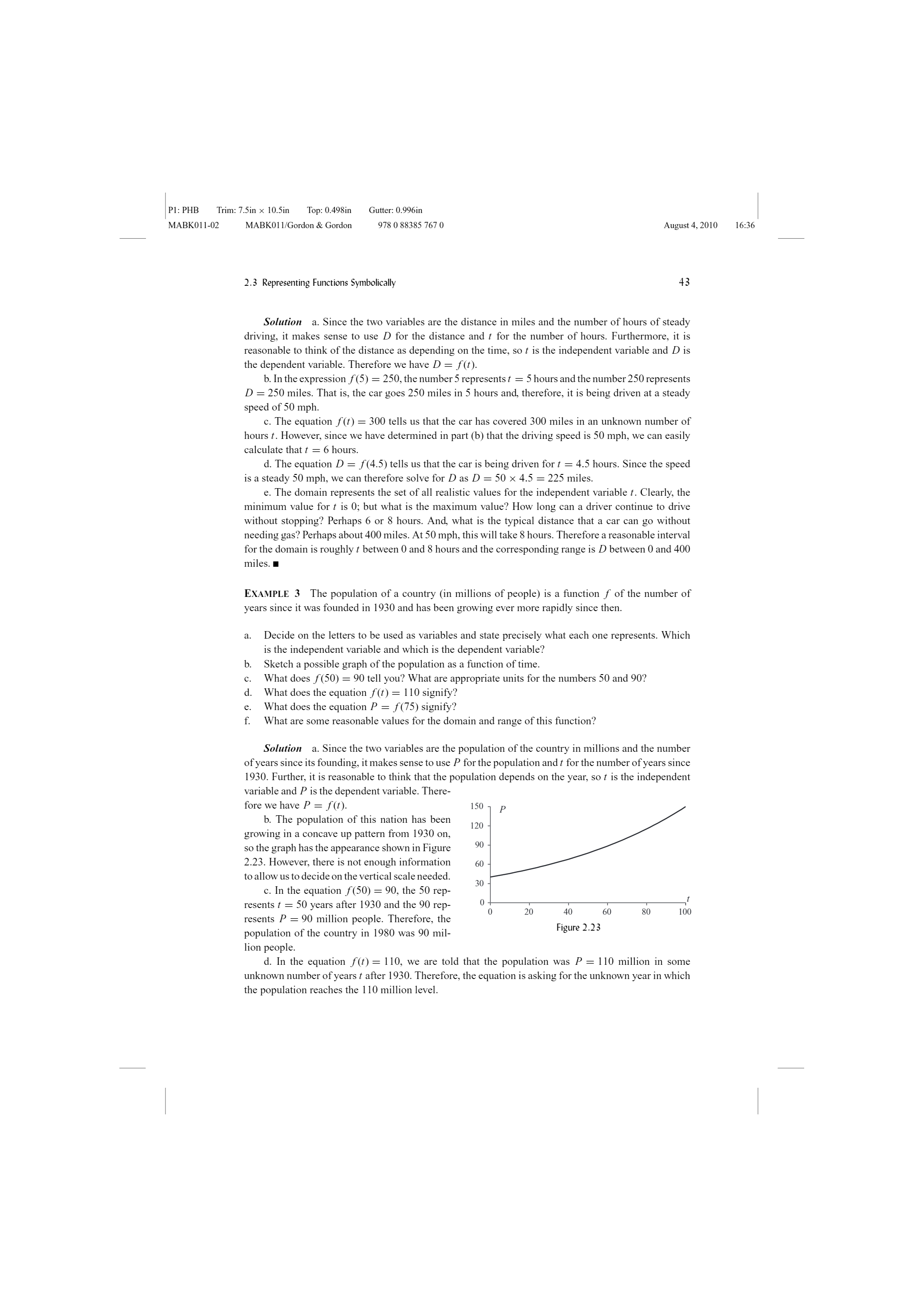 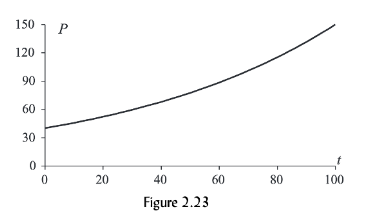 Suppose you are given the following graph
Population of a Country since 1930
Suppose you are given the following graph
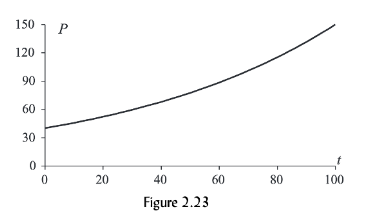 Proportionality